Kierunek Szkoła Ponadpodstawowa
Żory
Zespół Szkół nr 1 ul. Powstańców 6 44-240 Żory tel: 32 4342933
W skład zespołu wchodzą: I Liceum Ogólnokształcące z Oddziałami Dwujęzycznymi im Karola Miarki Technikum nr 4 Strona internetowa: www.1lo.zory.pl
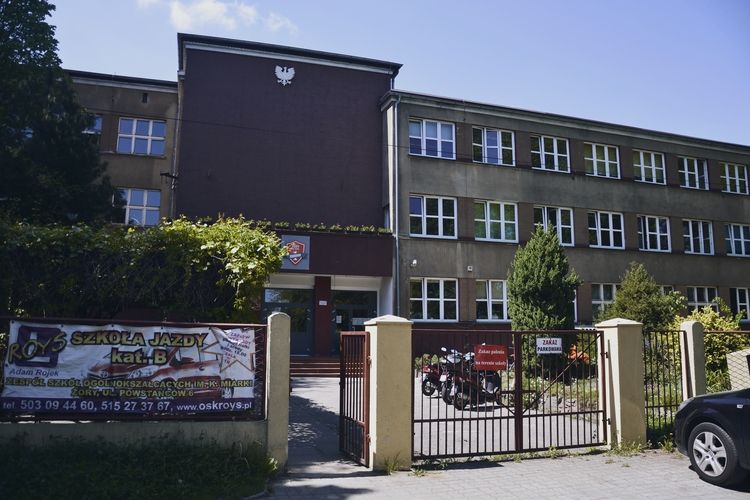 Zespół Szkół nr 2 im. ks. prof. Józefa Tischnera ul. Boryńska 2 44-240 Żory tel.: 32 4342076
W skład zespołu wchodzą: 
• II liceum Ogólnokształcące
 • Technikum nr 2
 • Szkoła Policealna nr 2 






Strona internetowa: www.zs2zory.pl
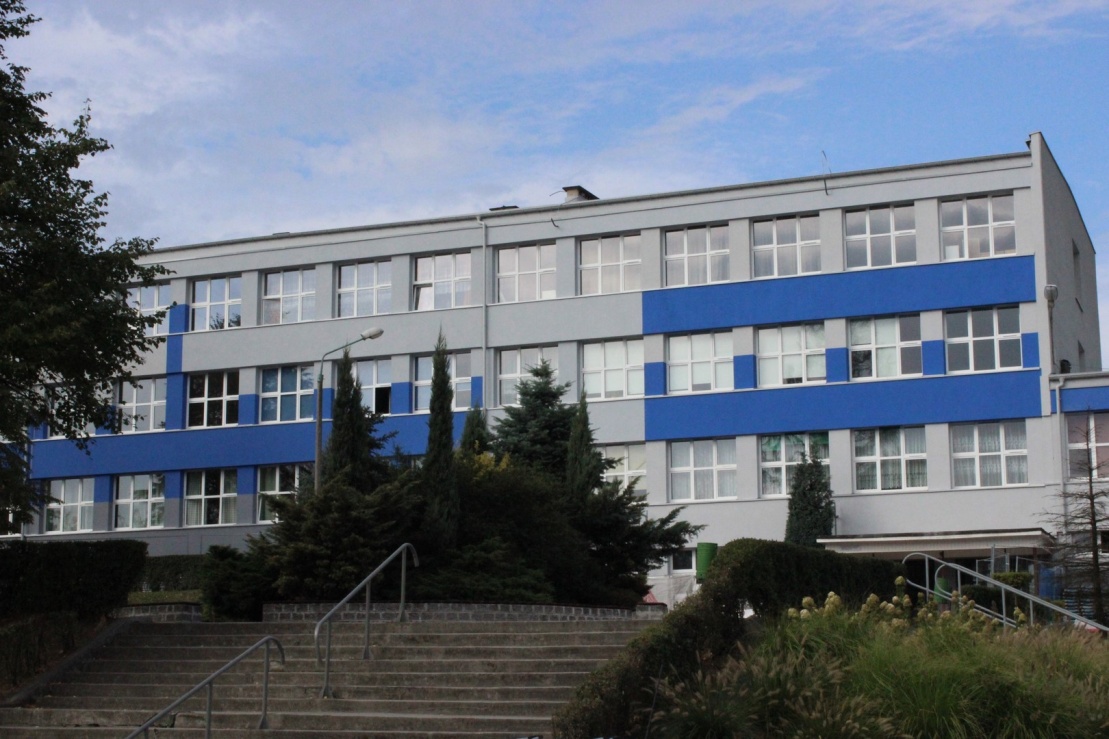 Zespół Szkół nr 3 
os. Sikorskiego 52 44-240 Żory 
tel.: +48 601165548 

W skład zespołu wchodzą:
 • III Liceum Ogólnokształcące z Oddziałami Mistrzostwa Sportowego im. Zbigniewa Herberta
 • Liceum Plastyczne

Strona internetowa: 
www.zs3zory.aplus.pl
www.plastykzory.pl
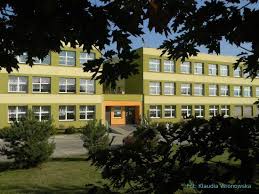 Zespół Szkół Budowlano- Informatycznych im. Mikołaja Kopernika ul. Rybnicka 5 44-240 Żory
W skład zespołu wchodzi: 
• Technikum nr 1  
• Szkoła Policealna nr 1 


Strona internetowa:
 www.zsbi.pl
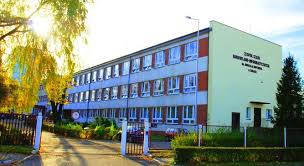 Centrum Kształcenia Zawodowego i Ustawicznego 
os. Księcia Władysława 28 44-240 Żory 
tel. : 32 4345366 



W skład placówki wchodzi:
 Branżowa Szkoła I Stopnia 
 Technikum nr 3 
 

Strona internetowa: www.ckziu.zory.pl
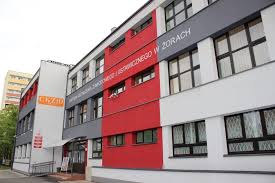 Rybnik
IV Liceum im. Mikołaja Kopernika 
ul. 1 Maja 91A 44-206 Rybnik 
tel.: 324221850


Strona internetowa:
 www.ivlorybnik.pl
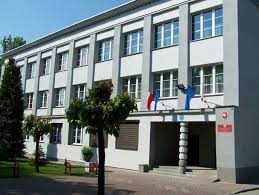 I Liceum z Oddziałami Dwujęzycznymi im. Powstańców Śląskich 
ul. Tadeusza Kościuszki 41 44-200 Rybnik 
tel.: 32 4222787 



Strona internetowa: 
www.zs1.rybnik.pl
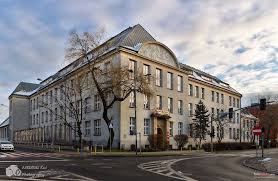 II Liceum z Oddziałami Dwujęzycznymi im. A.F. Modrzewskiego 
ul. Mikołowska 19 44-200 Rybnik
 tel.: 324221229




Strona internetowa: 
www.2lo.rybnik.pl
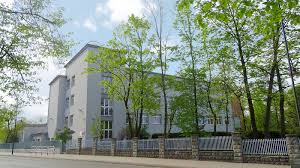 Liceum Sióstr Urszulanek 
ul. 3 Maja 22 44-200 Rybnik 
tel.: 32 4228750 




Strona internetowa:
www.urszulanki.rybnik.pl
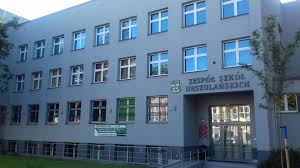 Zespół Szkół Mechaniczno-Elektrycznychim. Tadeusza Kościuszki w Rybniku ul. Kościuszki 23 44-200 Rybnik tel.: 32 44222776
W skład wchodzi:
Technikum nr 2
Branżowa Szkoła I stopnia nr 2



Strona internetowa: www.zsme.pl
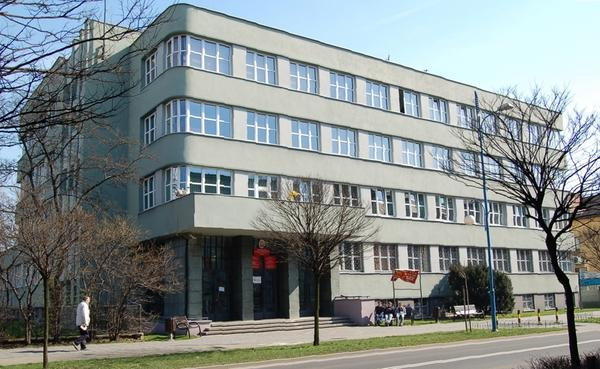 Zespół Szkół Technicznych nr 1 im. Stanisława Staszica w Rybniku ul. T. Kościuszki 5 44-200 Rybniktel.: 32 422 18 13
W skład wchodzi:
Techniku nr 1 
Branżowa Szkoła I stopnia nr 1


Strona internetowa: https://zstrybnik.pl/
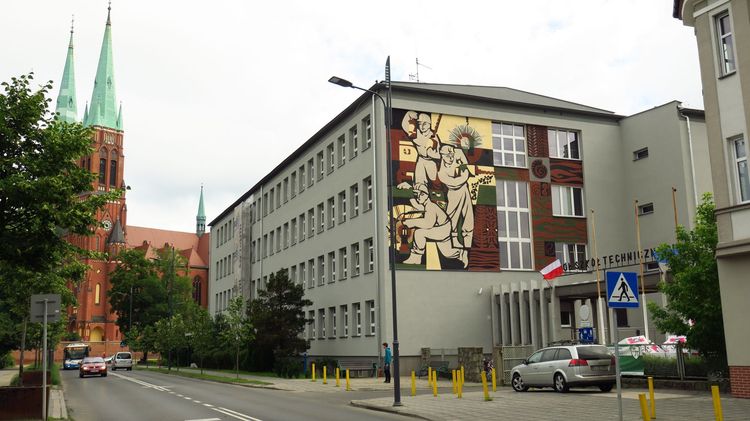 Zespół Szkół Budowlanych im. Henryka Sławika ul. Świerklańska 44-200 Rybnik tel. : 32 4222279
W skład ZSB Rybnik wchodzi:
 Technikum nr 4
 Szkoła Branżowa I Stopnia nr 4




Strona internetowa: www.zsbrybnik.pl
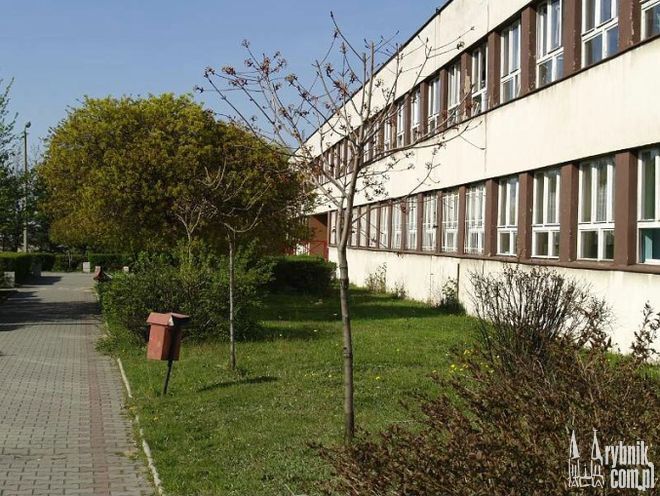 Jastrzębie - Zdrój
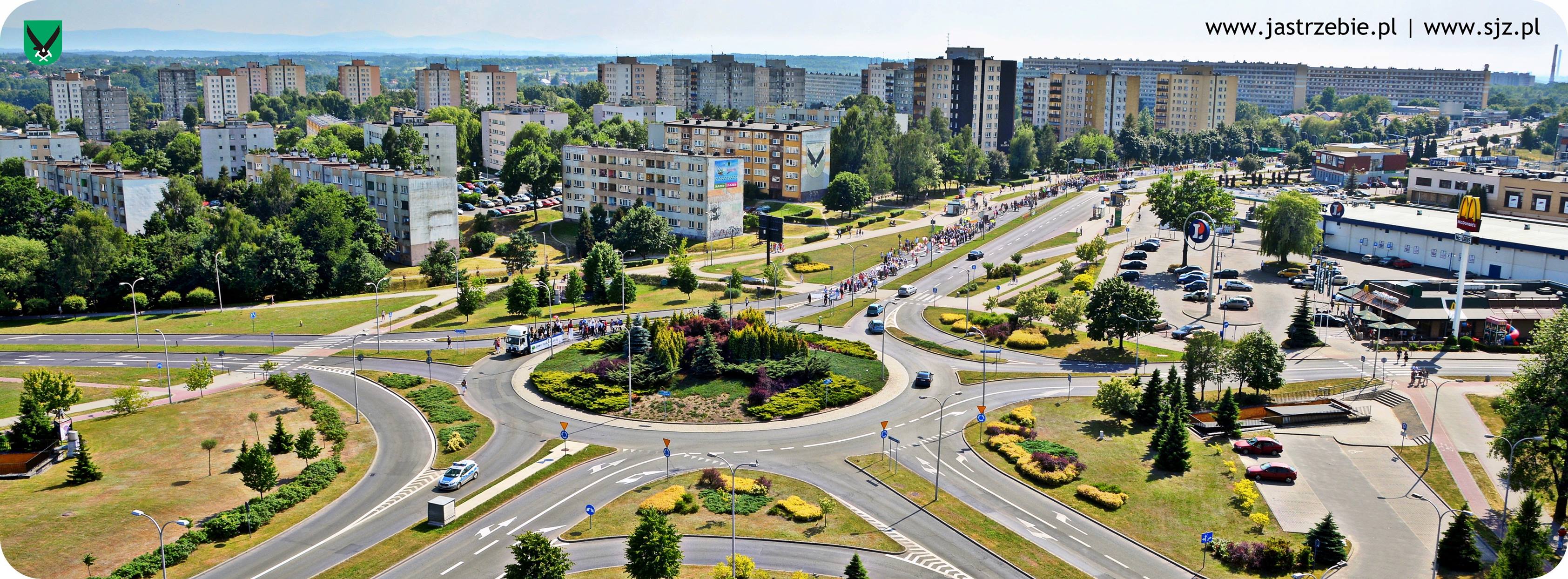 I Liceum Ogólnokształcące z Oddziałami Dwujęzycznymi im. Stanisława Staszica w Jastrzębiu Zdroju 
ul. Graniczna 2 44-335 Jastrzębie Zdrój 
Tel.: 32 4712346 




Strona internetowa: 
www.1lojastrzebie.pl
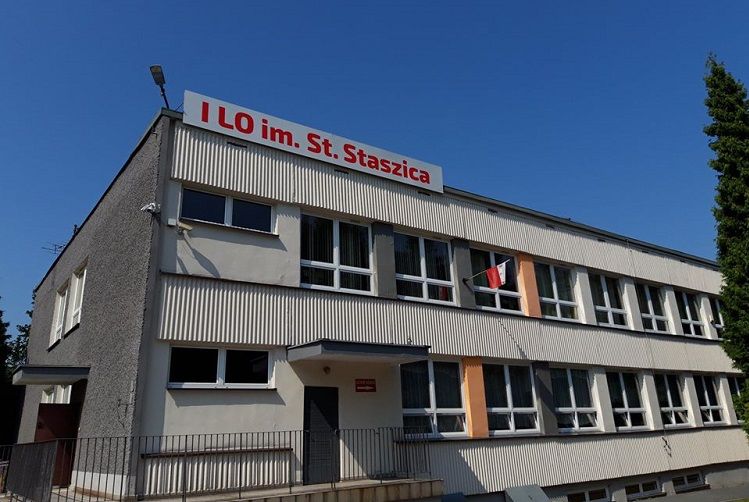 Zespół Szkół nr 2 im. Wojciecha Korfantego w Jastrzębiu Zdroju 
ul. Poznańska 1a 44-335 Jastrzębie Zdrój 
Tel.: 324711633 

 Do zespołu wchodzi:
 II Liceum Ogólnokształcące;
 Technikum nr 1
 Branżowa Szkoła I Stopnia nr 1

 Strona internetowa: www.zs2.jastrzebie.pl
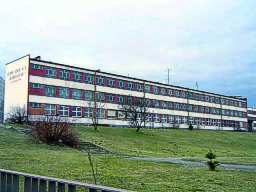 Zespół Szkół nr 6 im. Króla Jana III Sobieskiego
 ul. Harcerska 12 44- 335 Jastrzębie Zdrój 
Tel.: 32 4717264 

     Do zespołu należy:
     Liceum nr 4;
     Technikum nr 4

    Strona internetowa: 
    www.zs6sobieski.pl
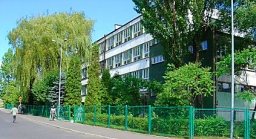 Zespół Szkół nr 5 im. Jana Pawła II w Jastrzębiu Zdroju ul. Staszica 10 44-330 Jastrzębie Zdrój tel.: 32 4732552
Do zespołu należy:
 V Liceum Ogólnokształcące;
 Technikum nr 2 

Strona internetowa:
 www.zs5.jastrzebie.pl
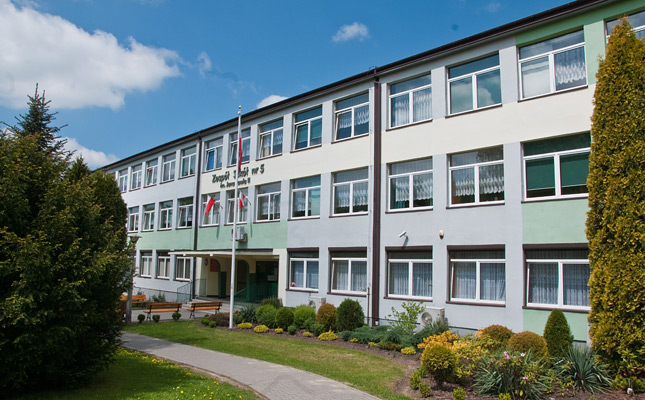 Zespół Szkół Zawodowych w Jastrzębiu Zdrojuul. 11 Listopada 45 44-335 Jastrzębie Zdrój Tel.: 32 4762071
Do zespołu należy:
Technikum nr 5;
Branżowa Szkoła I Stopnia nr 3 
 

Strona internetowa:
www.zs.jastrzebie.pl
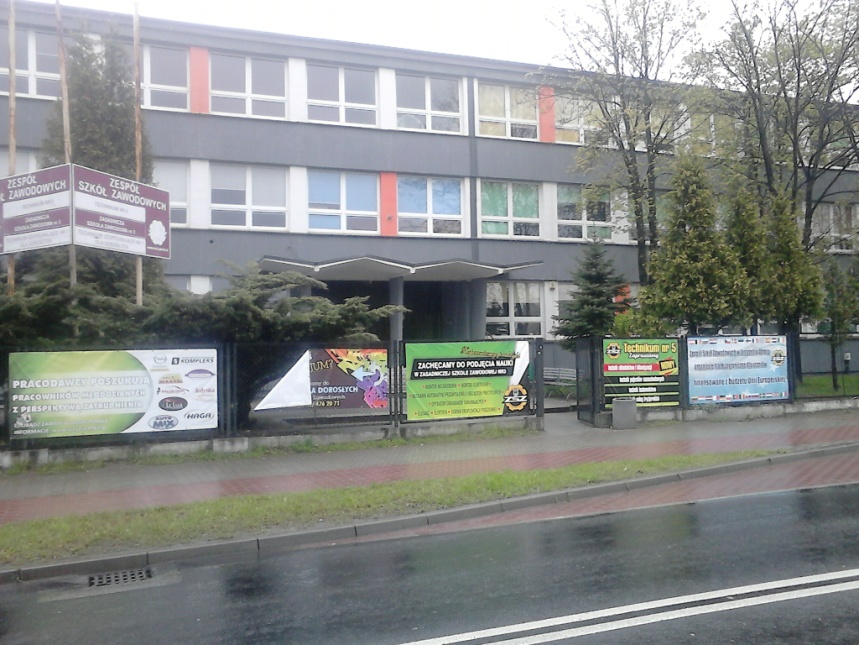